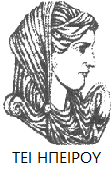 Ελληνική Δημοκρατία
Τεχνολογικό Εκπαιδευτικό Ίδρυμα Ηπείρου
Ανάλυση Χρηματοοικονομικών Καταστάσεων
Επενδυτικοί Αριθμοδείκτες
Διακομίχαλης Μιχαήλ
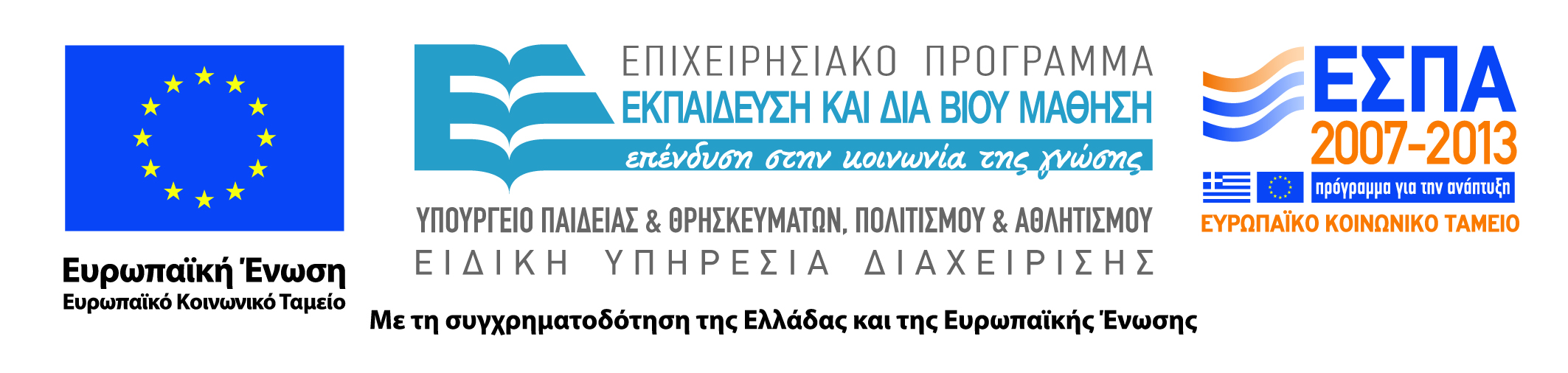 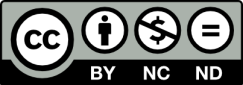 Ανοιχτά Ακαδημαϊκά Μαθήματα στο ΤΕΙ Ηπείρου
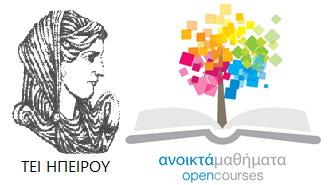 Λογιστικής και Χρηματοοικονομικής
Ανάλυση Χρηματοοικονομικών Καταστάσεων
Ενότητα 12: Επενδυτικοί Αριθμοδείκτες
Διακομιχάλης Μιχαήλ
Αναπληρωτής Καθηγητής
Πρέβεζα, 2015
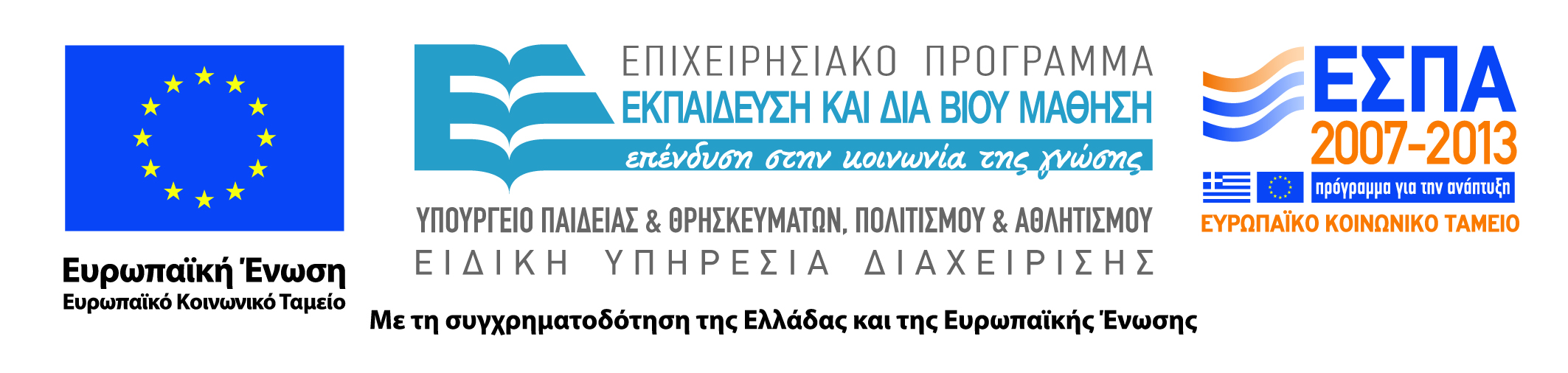 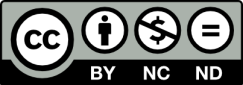 Άδειες Χρήσης
Το παρόν εκπαιδευτικό υλικό υπόκειται σε άδειες χρήσης Creative Commons. 
Για εκπαιδευτικό υλικό, όπως εικόνες, που υπόκειται σε άλλου τύπου άδειας χρήσης, η άδεια χρήσης αναφέρεται ρητώς.
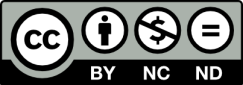 3
Χρηματοδότηση
Το έργο υλοποιείται στο πλαίσιο του Επιχειρησιακού Προγράμματος «Εκπαίδευση και Δια Βίου Μάθηση» και συγχρηματοδοτείται από την Ευρωπαϊκή Ένωση (Ευρωπαϊκό Κοινωνικό Ταμείο) και από εθνικούς πόρους.
Το έργο «Ανοικτά Ακαδημαϊκά Μαθήματα στο TEI Ηπείρου» έχει χρηματοδοτήσει μόνο τη αναδιαμόρφωση του εκπαιδευτικού υλικού.
Το παρόν εκπαιδευτικό υλικό έχει αναπτυχθεί στα πλαίσια του εκπαιδευτικού έργου του διδάσκοντα.
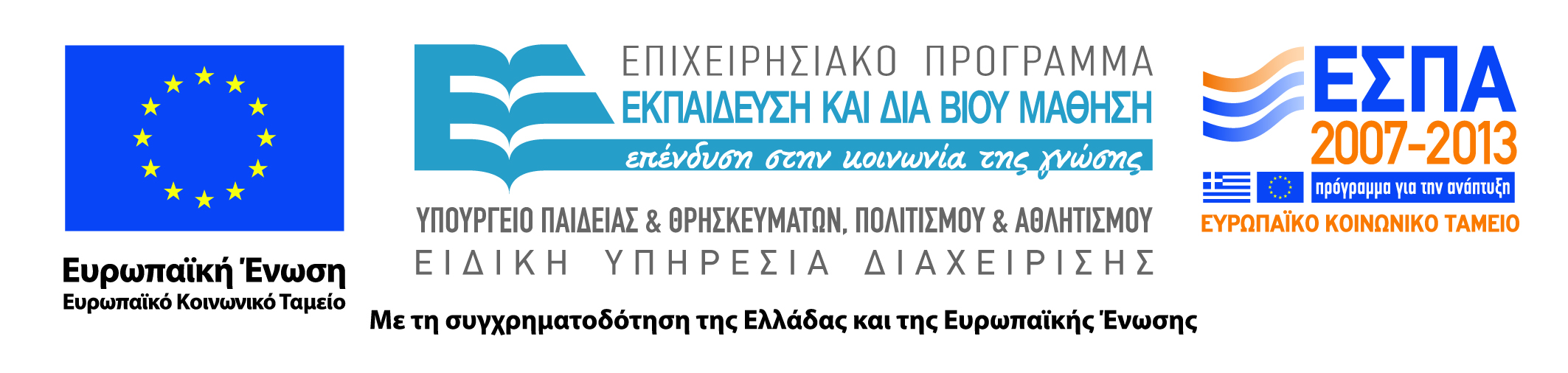 Σκοποί  ενότητας
Ο σκοπός της ενότητας αυτής είναι να μας εισάγει στους επενδυτικούς αριθμοδείκτες και του τρόπου που αυτοί χρησιμοποιούνται.
5
Επενδυτικοί Αριθμοδείκτες
Χρησιμοποιούνται από τους επενδυτές όταν πρόκειται να αποφασίσουν αν θα πρέπει να αγοράσουν, να πωλήσουν ή να διατηρήσουν την επένδυσή τους σε μετοχικούς τίτλους μιας επιχείρησης.
Οι δείκτες αυτοί αφορούν επιχειρήσεις που είναι εισηγμένες στο Χρηματιστήριο  και φανερώνουν τη γνώμη που έχουν οι επενδυτές και η αγορά για την απόδοση της επιχείρησης κατά το παρελθόν και τις μελλοντικές προοπτικές της.
6
Επενδυτικοί Αριθμοδείκτες
Οι κυριότεροι Επενδυτικοί Αριθμοδείκτες είναι οι εξής:
Τα κατά Μετοχή Κέρδη (Earnings per Share)
Το κατά Μετοχή Μέρισμα (Dividends per Share)
Η Μερισματική Απόδοση (Dividend Yield)
Το ποσοστό Διανεμόμενων Κερδών (Pay out Ratio)
Η εσωτερική Αξία Μετοχής (Book Value per Share)
Ο λόγος Τιμή προς Κέρδη (P/E Ratio)
Η Ταμειακή ροή κατά Μετοχή (Cash flow per Share)
Ο Αριθμοδείκτης Απόδοσης Μετοχής (Cash flow Ratio)
Ο Αριθμοδείκτης ποσοστού Αυτοχρηματοδότησης 
Ο Αριθμοδείκτης διάρκειας Εξόφλησης Επενδύσεων
Η Απόσβεση κατά Μετοχή (Depreciation per Share)
7
Επενδυτικοί Αριθμοδείκτες
Τα κατά Μετοχή Κέρδη (Earnings per Share)

Δείχνει ύψος των καθαρών κερδών που αντιστοιχεί σε κάθε μετοχή μιας επιχείρησης. Αντανακλά την κερδοφόρα δυναμικότητα μιας επιχείρησης με βάση τη μια μετοχή της και χρησιμοποιείται ευρύτατα
8
Επενδυτικοί Αριθμοδείκτες
Υπολογίζεται εάν διαιρέσουμε την ταμιακή ροή με τον αριθμό των μετοχών σε κυκλοφορία, σύμφωνα με την παρακάτω σχέση:
Σύνολο Καθαρών Κερδών Χρήσεως
Αριθμός μετοχών

Στην περίπτωση μεταβολής του αριθμού των μετοχών στη διάρκεια μιας χρήσης, λαμβάνεται υπόψη ο Μέσος αριθμός Μετοχών σε κυκλοφορία
9
Επενδυτικοί Αριθμοδείκτες1. Τα κατά Μετοχή Κέρδη (Earnings per Share)
=
Ο Μέσος σταθμικός αριθμός μετοχών σε κυκλοφορία κατά τη διάρκεια του έτους
10
Επενδυτικοί Αριθμοδείκτες
Τα κατά Μετοχή Κέρδη (Earnings per Share)
Παράδειγμα: 100.000 Μετοχές σε κυκλοφορία τους πρώτους 9 μήνες του έτους.
Αύξηση του Μ.Κ. (αριθμού Μετοχών) κατά 40.000 την 1/10
Μέσος Σταθμικός αριθμός Μετοχών σε κυκλοφορία=
100.000 Χ 9/12                 = 75.000
(100.000 + 40.000) Χ 3/12 = 35.000
            Σύνολο                 = 110.000
                            ή
100.000 + (40.000 Χ 3/12) = 110.000
11
Επενδυτικοί Αριθμοδείκτες
Τα κατά Μετοχή Κέρδη (Earnings per Share)
Παράδειγμα: 100.000 Μετοχές σε κυκλοφορία τους πρώτους 9 μήνες του έτους.
Αύξηση του Μ.Κ. (αριθμού Μετοχών) κατά 40.000 την 1/4
Μέσος Σταθμικός αριθμός Μετοχών σε κυκλοφορία=
100.000 Χ 3/12                 = 25.000
(100.000 + 40.000) Χ 9/12 = 105.000
            Σύνολο                 = 130.000
                            ή
100.000 + (40.000 Χ 9/12) = 130.000
12
Επενδυτικοί Αριθμοδείκτες
Το κατά Μετοχή Μέρισμα (Dividends per Share)
Παρέχει ένδειξη του ποσοστού  των κερδών που μοιράζονται στους μετόχους και αυτού που παρακρατείται από την επιχείρηση με την μορφή διαφόρων αποθεματικών
Προκειμένου τα στοιχεία του δείκτη να καταστούν σύγκριμα με αντίστοιχα προηγούμενων χρήσεων θα πρέπει να λαμβάνεται υπόψη τυχόν διανομή δωρεάν μετοχών από κεφαλαιοποιήσεις κερδών, αποθεματικών και υπεραξίας παγίων στοιχείων, καθώς και τυχόν κατάτμηση (split) ή σύμπτυξη μετοχών (reverse split)
Σύνολο Μερισμάτων
Αριθμός Μετοχών σε κυκλοφορία
13
Επενδυτικοί Αριθμοδείκτες
2. Το κατά Μετοχή Μέρισμα (Dividends per Share) 
Παράδειγμα:
Προσαρμογή μερισμάτων ανά μετοχή μιας επιχείρησης στην οποία την χρήση 2004 έγινε κατάτμηση του αριθμού των μετοχών της (split) κατ’ αναλογία 1 παλαιά μετοχή προς 3 νέες.
14
Επενδυτικοί Αριθμοδείκτες
2.  Το κατά Μετοχή Μέρισμα (Dividends per Share)

.    Η προσαρμογή των μερισμάτων των προηγ. χρήσεων 2003 και 2002 έγινε με βάση τον αριθμό των μετοχών που προέκυψαν μετά την κατάτμηση. 
.    Εάν δεν γινόταν προσαρμογή των μερισμάτων των προηγ. χρήσεων η εικόνα θα ήταν παραπλανητική και θα έδειχνε κάμψη του μερίσματος, ενώ συμβαίνει το αντίθετο αφού το μέρισμα ανά μετοχή παρουσιάζει συνεχή αύξηση.
15
Βιβλιογραφία
Παπαδόπουλος, Δ.,(1986). Ανάλυση Χρηματοοικονομικών Καταστάσεων της Επιχείρησης. Β Έκδοση. Τόμος Α΄&B΄. Θεσσαλονίκη : εκδόσεις Παρατηρητής.
Σωτηριάδης Μ. (2005).Οικονομικό Management Ξενοδοχειακών Επιχειρήσεων. Εκδόσεις Προπομπός , Αθήνα. Andrew, W. P., & Schmidgall, R. S. (1993). Financial management for the hospitality industry. Lansing, MI: Educational Institute of  the American Hotel & Lodging Association
Bragg, S. (2002), Business Ratios and Formulas a Comprehensive Guide. New Jersey: John Wiley & Sons.
Chew, D. H.,(1997). Studies in International Corporate Finance and Governance Systems. New York, Oxford : Oxford University Press
16
Βιβλιογραφία
Coltman, M. M., & Jagels, M. G. (2001). Hospitality management accounting, 7th ed. New York: Wiley Emmanuel, C., Otley, D., Merchant, K. (1990), Accounting for management control. London: Chapman & Hall
Fridson, M., Alvarez, F. (2002), Financial Statement Analysis: A Practitioner’s Guide. New Jersey: John Wiley & Sons
Kisang Ryu, Shawn Jang (2004). Performance Measurement Through Cash Flow Ratios and Traditional Ratios: A Comparison of Commercial and Casino Hotel Companies, Journal of Hospitality Financial Management.  Vol. 12 (1), pp.13-25. 
Mills, J. R., & Yamamura, J. H. (1998). The power of cash flow ratios. Journal of Accountancy,186 (4), pp.53-62.
Schmidgall, R. S., Geller, A. N., & Ilvento, C. (1993). Financial analysis using the statement of cash flows. Cornell Hotel and Restaurant Administration Quarterly, Vol. 34 (1), pp. 46-53
17
Σημείωμα Αναφοράς
Διακομιχάλης Μ. (2015) Ανάλυση Χρηματοοικονομικών Καταστάσεων. ΤΕΙ Ηπείρου. Διαθέσιμο από:
http://oc-web.ioa.teiep.gr/OpenClass/courses/LOGO125/
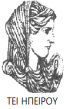 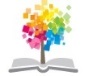 18
ΔΙΑΤΑΡΑΧΕΣ ΦΩΝΗΣ, Ενότητα 0, ΤΜΗΜΑ ΛΟΓΟΘΕΡΑΠΕΙΑΣ, ΤΕΙ ΗΠΕΙΡΟΥ - Ανοιχτά Ακαδημαϊκά Μαθήματα στο ΤΕΙ Ηπείρου
Σημείωμα Αδειοδότησης
Το παρόν υλικό διατίθεται με τους όρους της άδειας χρήσης Creative Commons Αναφορά Δημιουργού-Μη Εμπορική Χρήση-Όχι Παράγωγα Έργα 4.0 Διεθνές [1] ή μεταγενέστερη. Εξαιρούνται τα αυτοτελή έργα τρίτων π.χ. φωτογραφίες, Διαγράμματα κ.λ.π., τα οποία εμπεριέχονται σε αυτό και τα οποία αναφέρονται μαζί με τους όρους χρήσης τους στο «Σημείωμα Χρήσης Έργων Τρίτων».
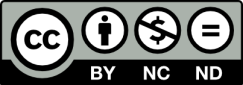 Ο δικαιούχος μπορεί να παρέχει στον αδειοδόχο ξεχωριστή άδεια να  χρησιμοποιεί το έργο για εμπορική χρήση, εφόσον αυτό του  ζητηθεί.
[1]
http://creativecommons.org/licenses/by-nc-nd/4.0/deed.el
Τέλος Ενότητας
Επεξεργασία: Βαφειάδης Νικόλαος
Πρέβεζα, 2015
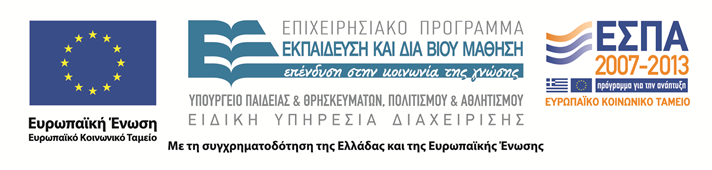 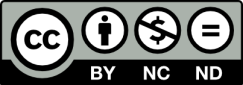 Σημειώματα
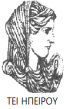 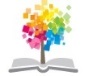 21
ΔΙΑΤΑΡΑΧΕΣ ΦΩΝΗΣ, Ενότητα 0, ΤΜΗΜΑ ΛΟΓΟΘΕΡΑΠΕΙΑΣ, ΤΕΙ ΗΠΕΙΡΟΥ - Ανοιχτά Ακαδημαϊκά Μαθήματα στο ΤΕΙ Ηπείρου
Διατήρηση Σημειωμάτων
Οποιαδήποτε  αναπαραγωγή ή διασκευή του υλικού θα πρέπει  να συμπεριλαμβάνει:

το Σημείωμα Αναφοράς
το  Σημείωμα Αδειοδότησης
τη Δήλωση Διατήρησης Σημειωμάτων
το Σημείωμα Χρήσης Έργων Τρίτων (εφόσον υπάρχει) 

μαζί με τους συνοδευόμενους υπερσυνδέσμους.
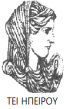 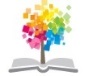 22
ΔΙΑΤΑΡΑΧΕΣ ΦΩΝΗΣ, Ενότητα 0, ΤΜΗΜΑ ΛΟΓΟΘΕΡΑΠΕΙΑΣ, ΤΕΙ ΗΠΕΙΡΟΥ - Ανοιχτά Ακαδημαϊκά Μαθήματα στο ΤΕΙ Ηπείρου
Τέλος Ενότητας
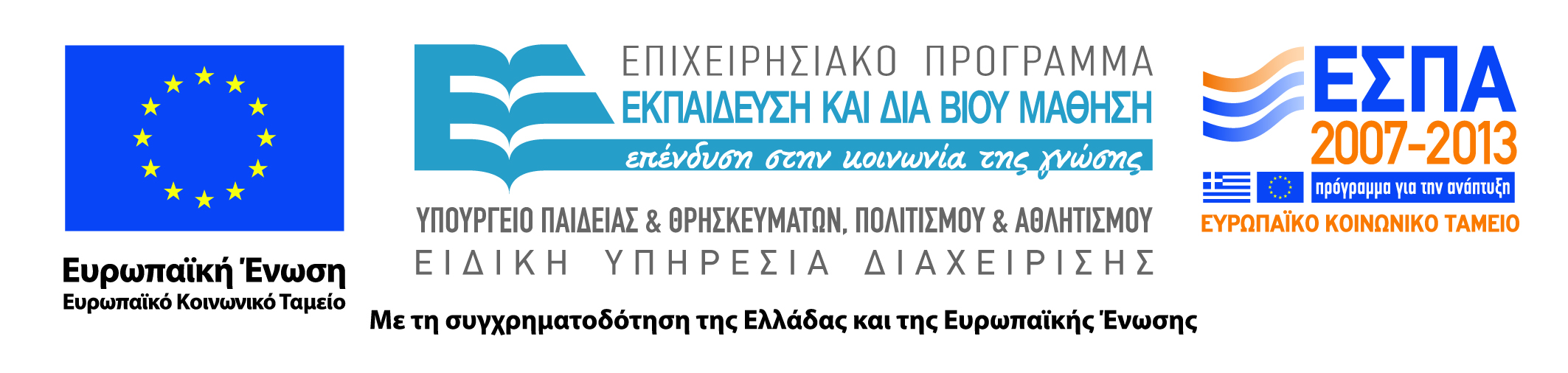 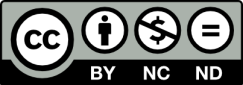